Moji domáci miláčikovia...
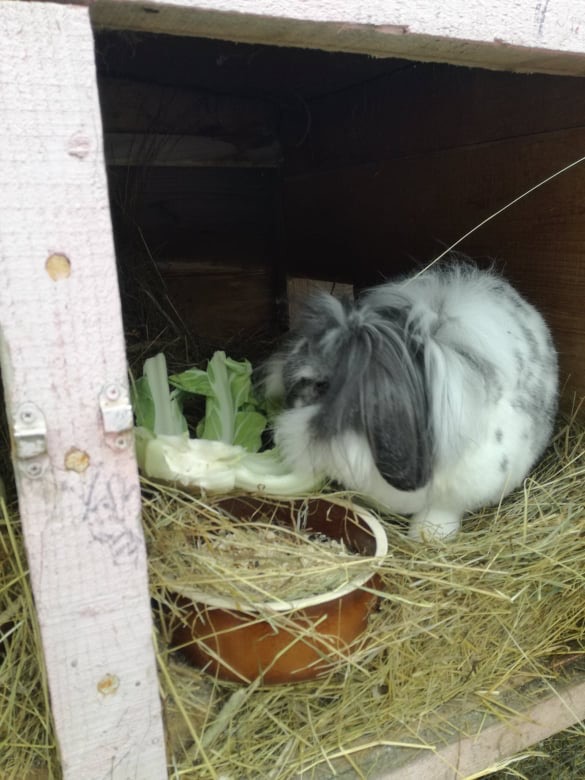 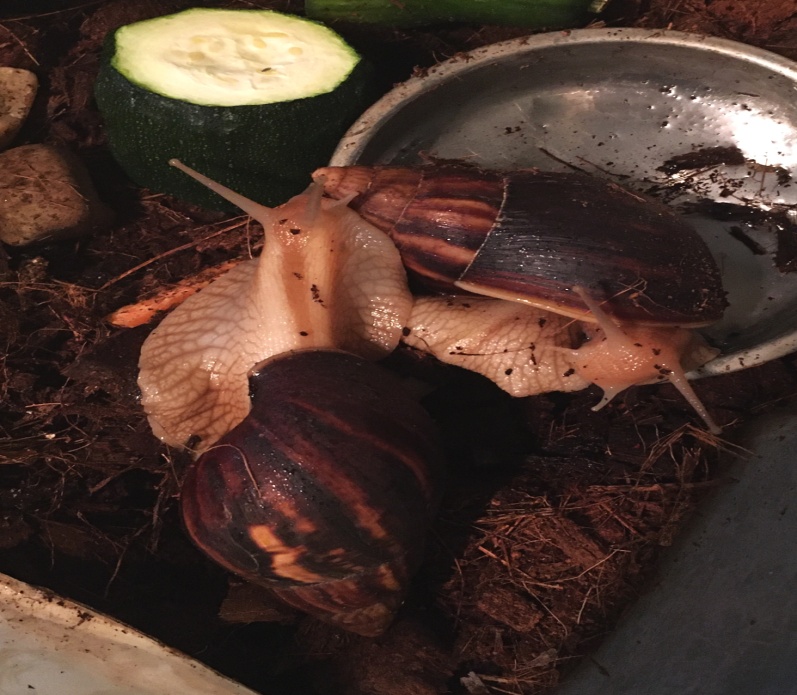 Na záver ešte:
Časozberné video môjho afrického slimáka.